Получение инсайтов на основании user generated content для построения эффективных коммуникаций
О системе Brand Analytics
2
Brand Analytics – система мониторинга и анализа упоминаний в социальных медиа в режиме реального времени. 

Brand Analytics объединил в себе:

10-летний опыт компании «Ай-Теко» в области разработки технологий лингвистического анализа текстов.
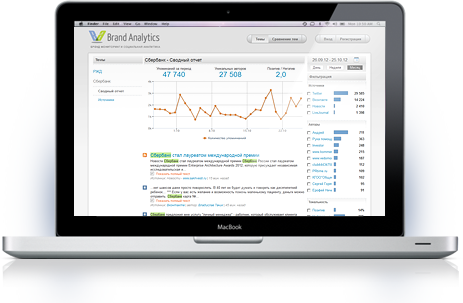 Собственные уникальные поисковые технологии по сбору данных из социальных медиа в режиме реал-тайм.

Мощную современную платформу класса Online Big Data для хранения и обработки миллиардов документов.
Тенденции
3
Влияние социальных медиа на бизнес стремительно увеличивается
55% населения России старше 18 лет пользуются интернетом1. 

82% пользователей интернета в России используют социальные сети (плюс 19% за 2 года) 2.
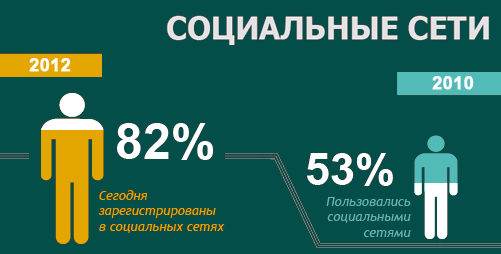 Фонд Общественное Мнение (ФОМ), зима 2012- 2013 
Всероссийский Центр Изучения Общественного Мнения (ВЦИОМ), февраль 2012
Социальные сети в России сегодня
4
Ежедневное количество публичных сообщений в Рунете
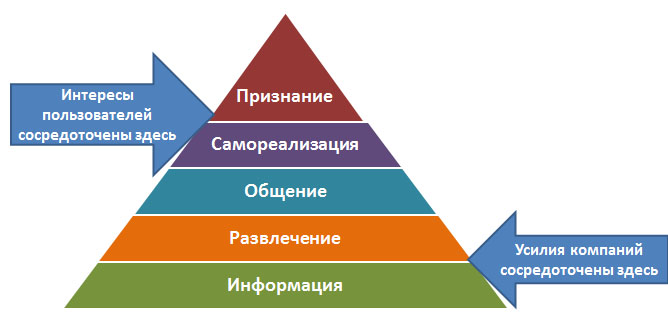 Социальные сети в России сегодня
5
О чем говорят
Отзывы в социальных медиа могут популяризировать товар или услугу, а могут и разрушить репутацию, над формированием которой маркетологи трудились годами:

60% пользователей соцмедиа оставляют отзывы или обзоры продуктов и услуг в своих профилях или блогах.
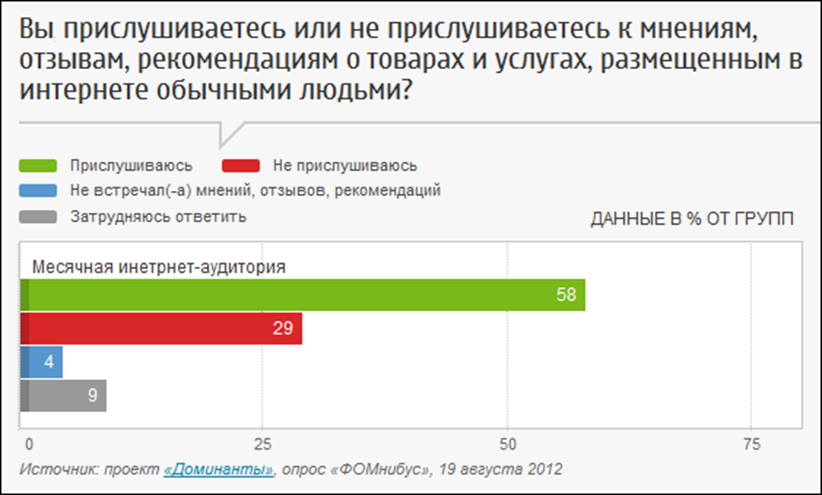 Информация из первых рук
6
Какими словами говорят
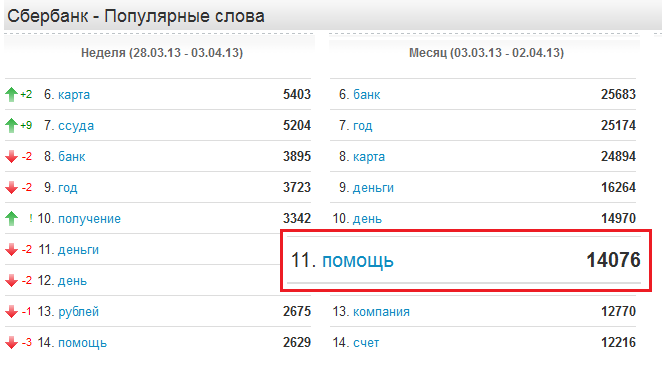 Информация из первых рук
7
Место под солнцем
Площадки для продвижения не всегда очевидны
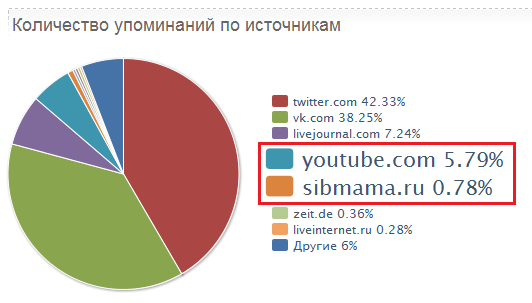 Информация из первых рук
8
Кто все эти люди
Возможно, о вас мечтают в Таганроге?
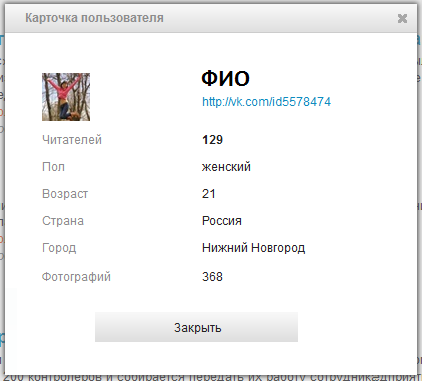 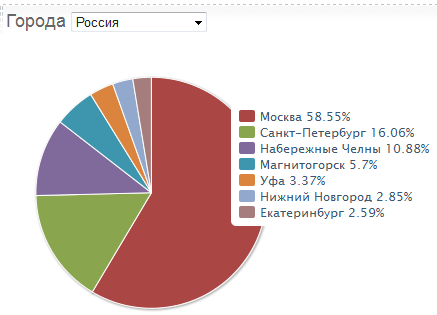 Информация из первых рук
9
Когда постить в Твиттер?
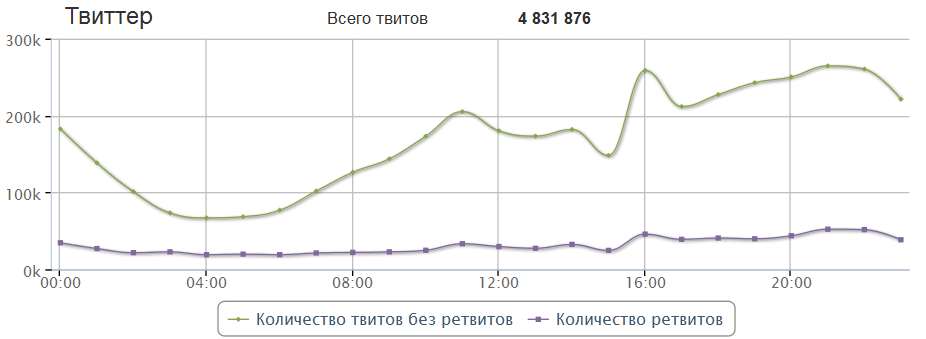 Информация из первых рук
10
Когда постить Вконтакте?
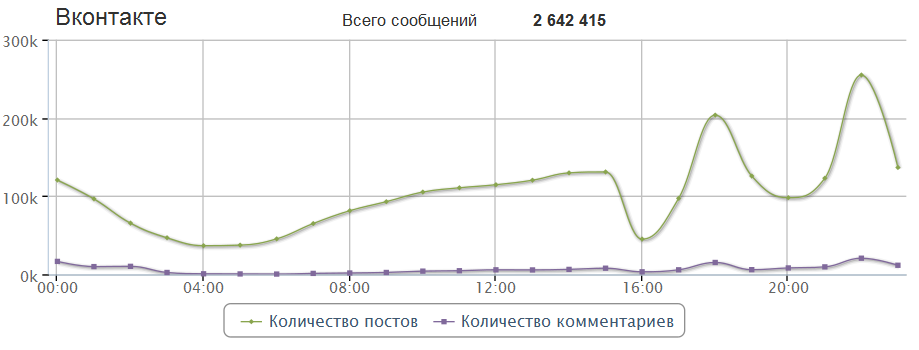 Эффективный способ получения информации
11
Организация успешной работы с социальными медиа:

1. Система мониторинга и анализа упоминаний в социальных медиа:
Мониторинг упоминаний;
Автоматизированный контент-анализ;
Статистические отчеты.

2. SMM-специалисты и бизнес-аналитики компании: 
Анализ данных;
Разработка плановых инструментов влияния;
Реагирование на отзывы и жалобы пользователей.
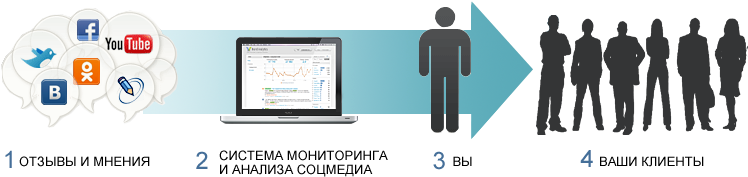 О компании
12
Компания «Ай-Теко» — ведущий российский поставщик информационных технологий и сервисов для корпоративных заказчиков — предоставляет услуги по системной интеграции, консалтингу, информационной безопасности, сервисной поддержке и аутсорсингу, реализует комплексные интегрированные решения в области ИТ-инфраструктуры и информатизации крупных государственных структур, промышленных и телекоммуникационных предприятий, банков, инвестиционно-финансовых и страховых учреждений, организаций малого и среднего бизнеса.

Среди заказчиков компании: 
Государственные учреждения: Высший Арбитражный Суд, Счетная палата РФ, Центральный банк РФ, Министерство внутренних дел РФ, Министерство связи и массовых коммуникаций РФ, Федеральная служба безопасности, Федеральная миграционная служба, Федеральная таможенная служба и другие.
Банки, инвестиционно-финансовые и страховые компании: Сбербанк России, Абсолют Банк, Банк Москвы, Банк Сосьете Женераль Восток, ВТБ, ВТБ Страхование, Газпромбанк, Внешэкономбанк, СК Согласие, Райффайзенбанк и другие.
Телекоммуникационные компании, операторы сотовой связи: Башинформсвязь, Вымпелком, МегаФон, МГТС, МТС, Ростелеком, Таттелеком. 
Промышленные предприятия, предприятия потребительского рынка и другие.
Спасибо за внимание!
Получить бесплатный демонстрационный
доступ к Brand Analytics можно по запросу.

http://br-analytics.ru  |  тел.: +7 (495) 640-6834
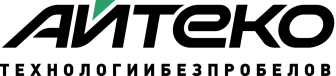